宣教关怀
天父上帝，祢愿意所有的M族都得救，来到真理的知识当中。上帝只有一位，在上帝和人之间的中保也只有一位，就是成为人的基督耶稣；祂献上自己，替所有的M族，做救赎的代价。我们祈求天父打开他们属灵的眼睛，看见十字架赎罪的意义和大爱，将来有份于羔羊的欢乐宴席。M族渴望祈祷被应允、罪恶得赦免、
1/2
宣教关怀
造物主的怜悯。求圣灵引导他们明白，这一切恩惠都可以在拿撒勒人耶稣里得到终极的满足。我愿意学习爱M族，祝福他们，常常为他们祷告。求耶和华在M族中间兴起传道人向自己的同胞作见证。奉主耶稣基督的名，阿们。
2/2
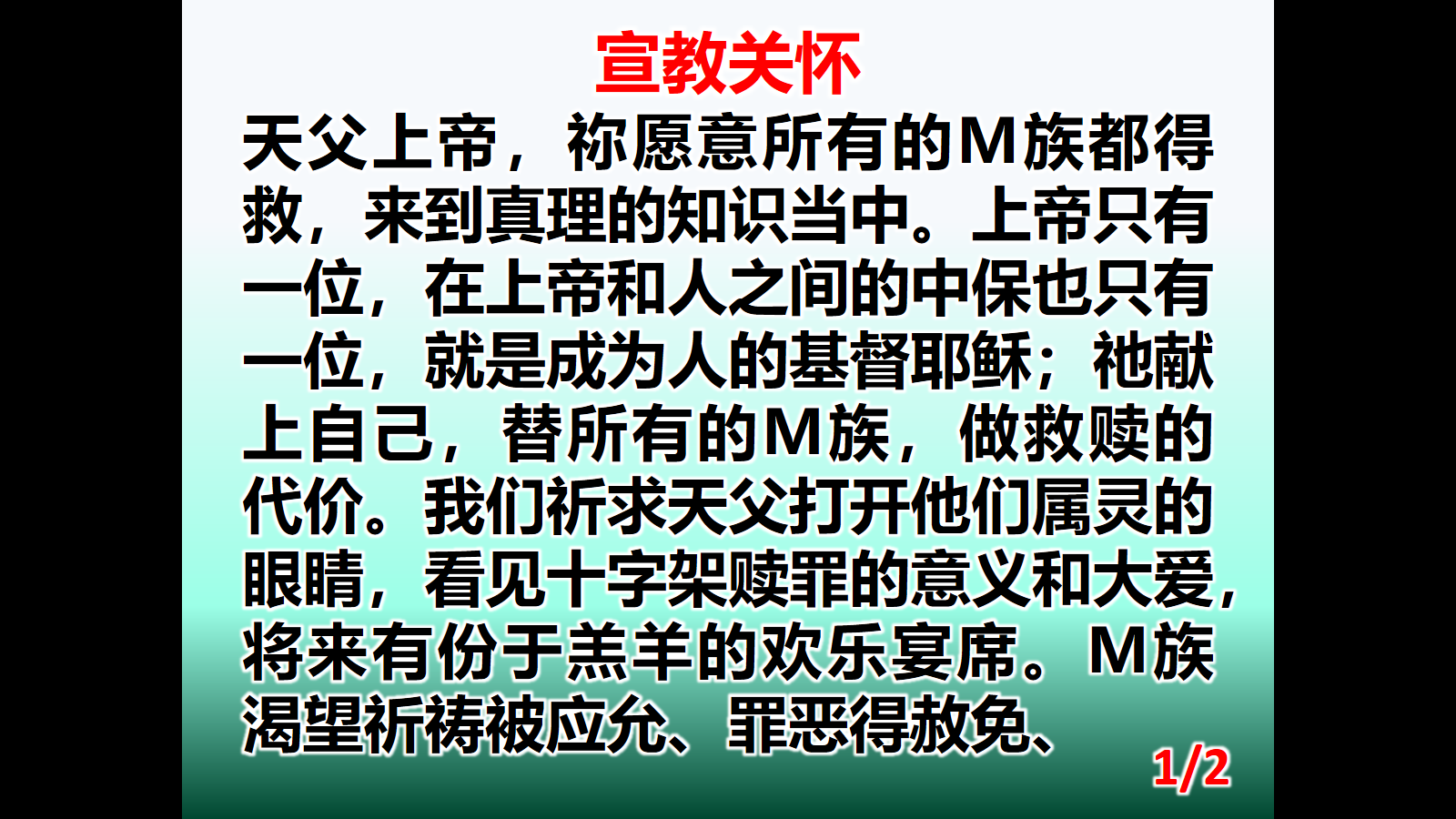 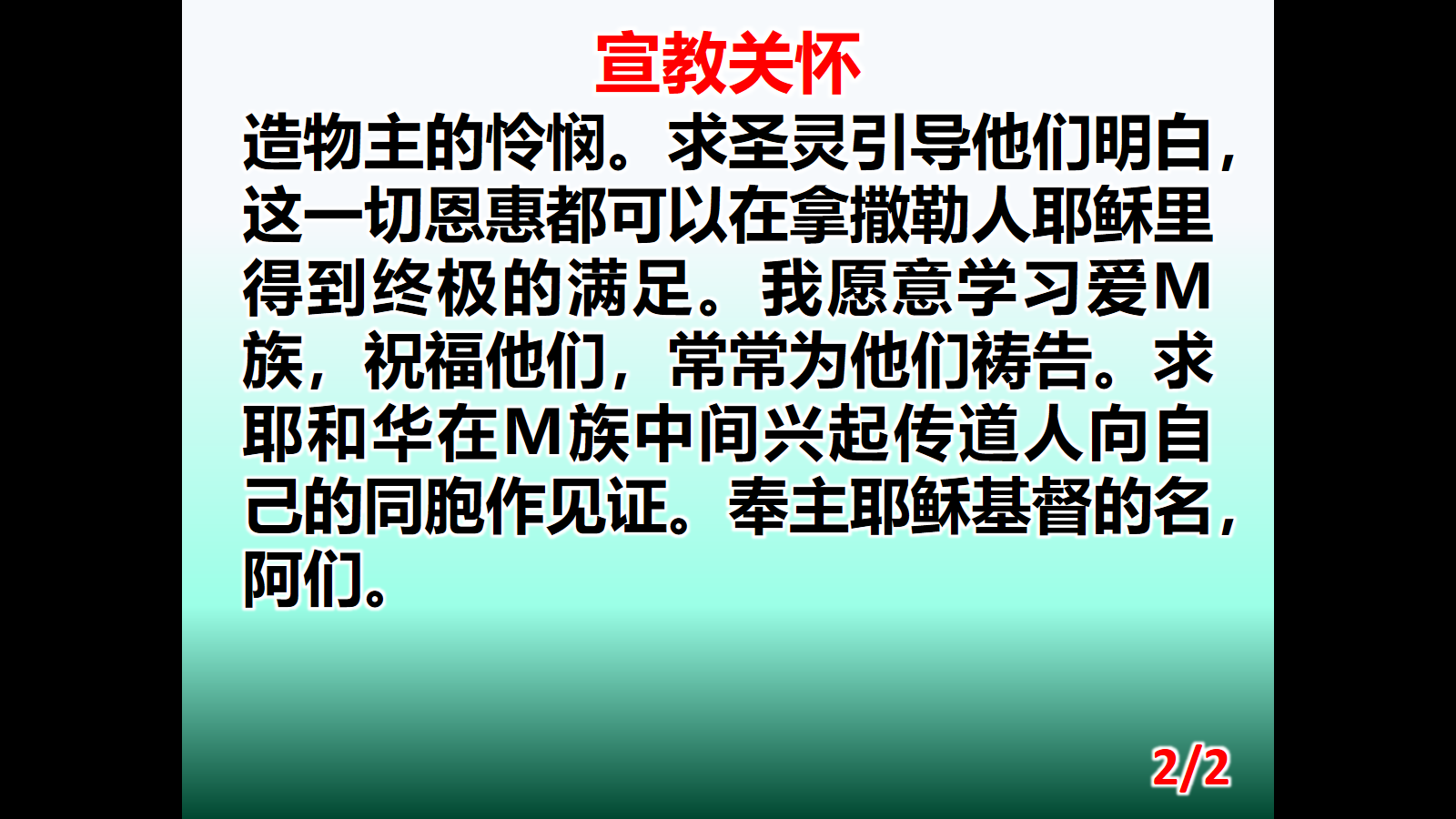